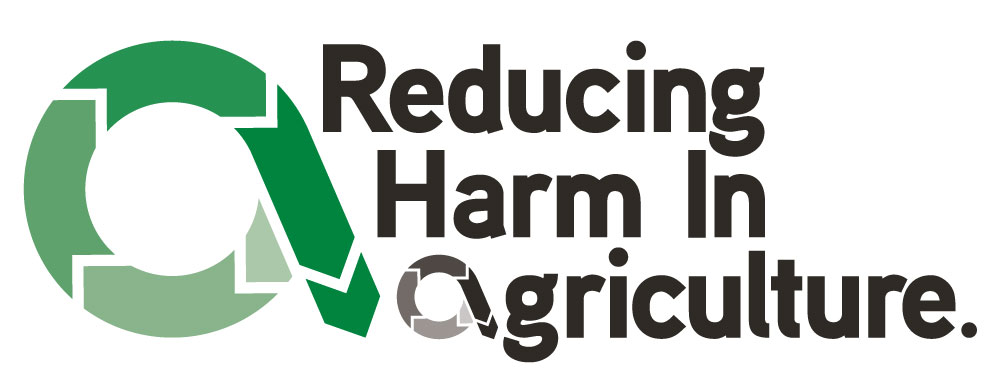 [Speaker Notes: Opening
15 minute presentation
Problem, Capabilities, Value proposition
Q & A at the end
Brand concept
Drive Cultural change, demonstrate performance]
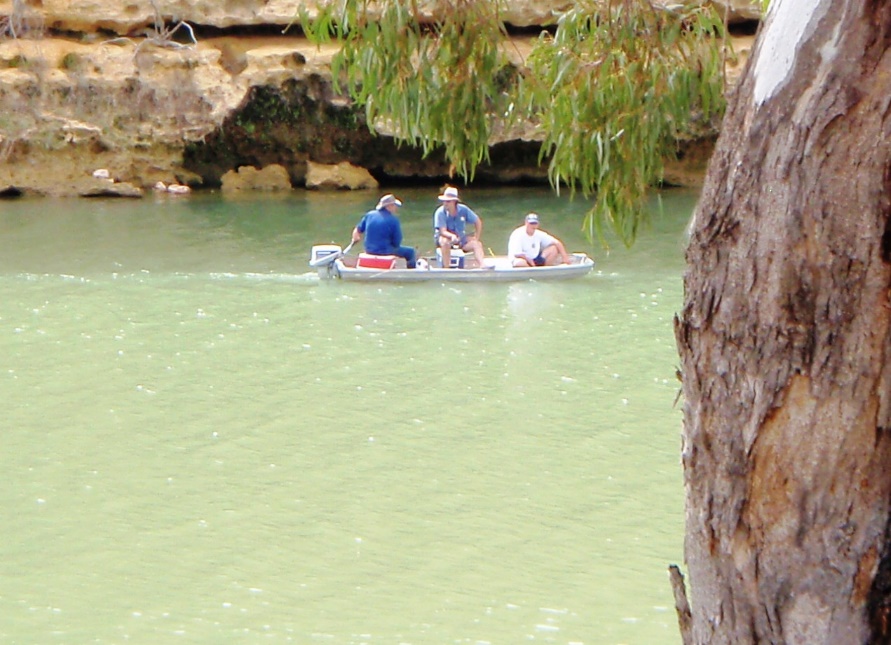 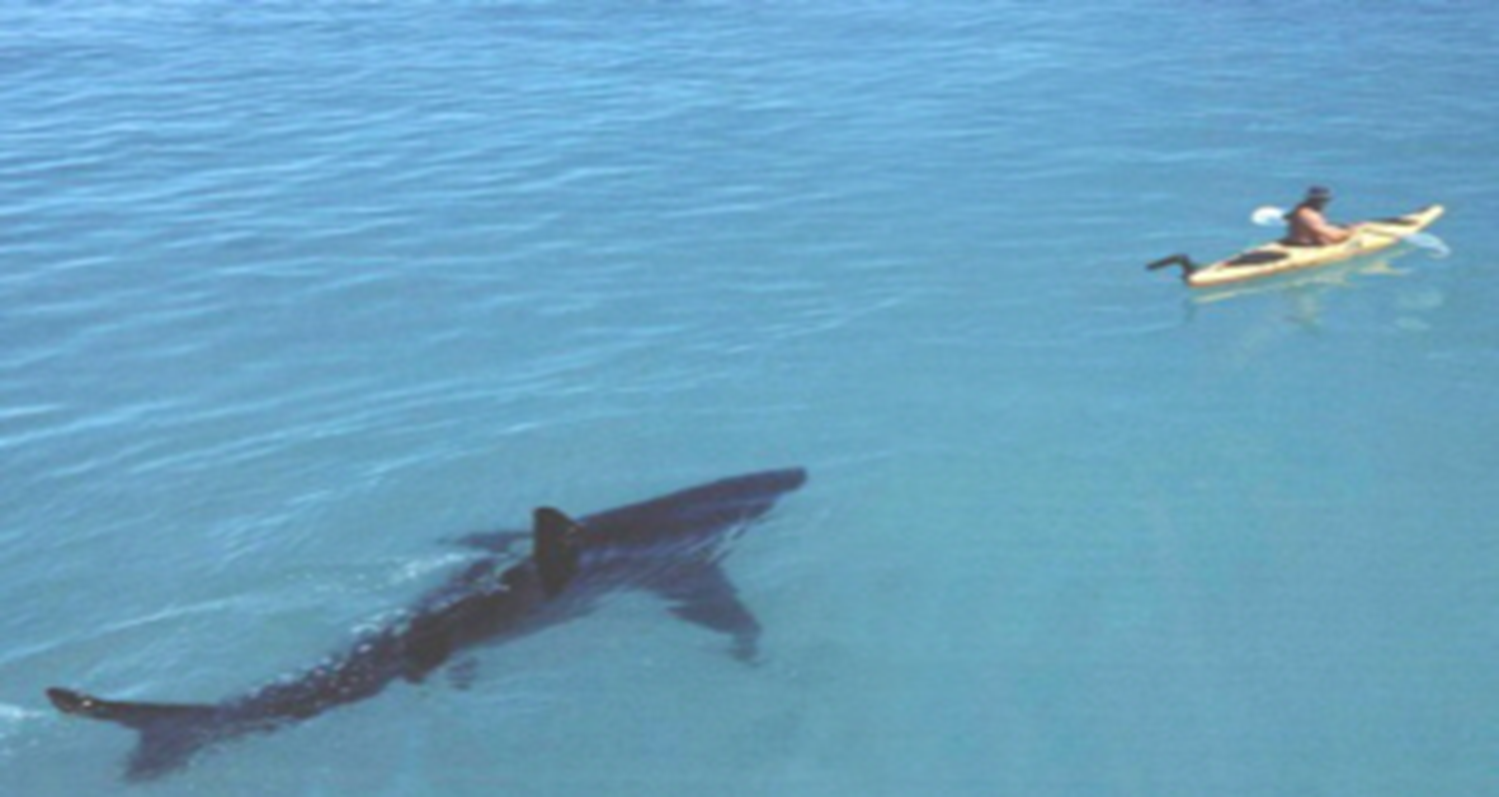 Current Performance
Current Performance
17% of workplace deaths in Australia occur on farming properties.


3% of Australia’s workforce is farm based.
Safework SA 7 Steps
Capabilities
Site Induction
On Farm
Free WHS tools
Site maps
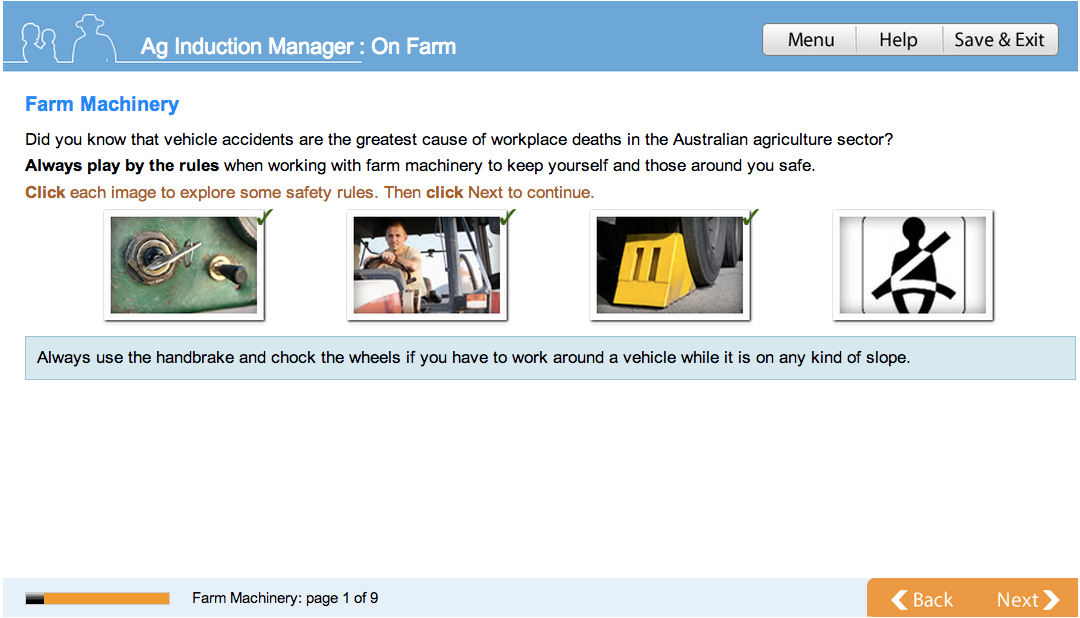 7
[Speaker Notes: Ag Induction Manager as part of the solution.  It has these four key elements.
Up and running – no need to wait
Developed in consultation with industry and regulators
Clear language, easy navigation]
Traditional Induction Approach
Induction 1
Induction 2
Induction 3
Induction 4
Induction 5
Company A
Company B
Company C
Company D
Company E
Visitor
Visitor
Visitor
Visitor
Visitor
Grower / Carrier
Grower / Carrier
Grower / Carrier
Grower / Carrier
Grower / Carrier
Casual Employee
Casual Employee
Casual Employee
Casual Employee
Casual Employee
Permanent Employee
Permanent Employee
Permanent Employee
Permanent Employee
Permanent Employee
8
[Speaker Notes: Traditionally, inductions are specific to a single company
An individual may have to do many inductions, covering the same material]
Ag Induction Manager
Core
Content
Core
Worker
Type
Farm Grower / Carrier
Site Employee / Contractor
Industry
Modules
On Farm
Grain
Fertiliser
Hay
Horticulture
Grain
Fertiliser
Hay
Horticulture
Company
Modules
Company A
Company B
Balco
Company A
Company C
9
[Speaker Notes: Ag Induction Manager is a unique platform
Based on subscription
Access to any inductions in the system
Workers self-select those inductions 

Example
Seasonal Worker
- Grain harvest, on to fruit picking, then on to grain receival]
Seasonal WorkerWorking on farm for grain harvest
Core
Content
Core
Worker
Type
Farm Grower / Carrier
Site Employee / Contractor
Industry
Modules
On Farm
Grain
Fertiliser
Hay
Horticulture
Grain
Fertiliser
Hay
Horticulture
Company
Modules
Company A
Company B
Balco
Company A
Company C
10
[Speaker Notes: Example
Seasonal Worker
- Grain harvest, on to fruit picking at a corporate farm, then on to a grain receival site]
Seasonal WorkerMoves to fruit picking at a corporate farm
Core
Content
Core
Worker
Type
Farm Grower / Carrier
Site Employee / Contractor
Industry
Modules
On Farm
Grain
Fertiliser
Hay
Horticulture
Grain
Fertiliser
Hay
Horticulture
Company
Modules
Company A
Company B
Balco
Company A
Company C
11
[Speaker Notes: Example
Seasonal Worker
- Grain harvest, on to fruit picking at a corporate farm, then on to a grain receival site]
Total Cost
$49 + GST
Seasonal WorkerMoves to work at a grain receival site
Core
Content
Core
Worker
Type
Farm Grower / Carrier
Site Employee / Contractor
Industry
Modules
On Farm
Grain
Fertiliser
Hay
Horticulture
Grain
Fertiliser
Hay
Horticulture
Company
Modules
Company A
Company B
Balco
Company A
Company C
12
[Speaker Notes: Ag Induction Manager is a unique platform
Based on subscription
Access to any inductions in the system
Workers self-select those inductions that are relevant to them and can add throughout their subscription at no additional cost.

Example
Seasonal Worker
- Grain harvest, on to fruit picking at a corporate farm, then on to a grain receival site]
Opportunity for Single Standard
13
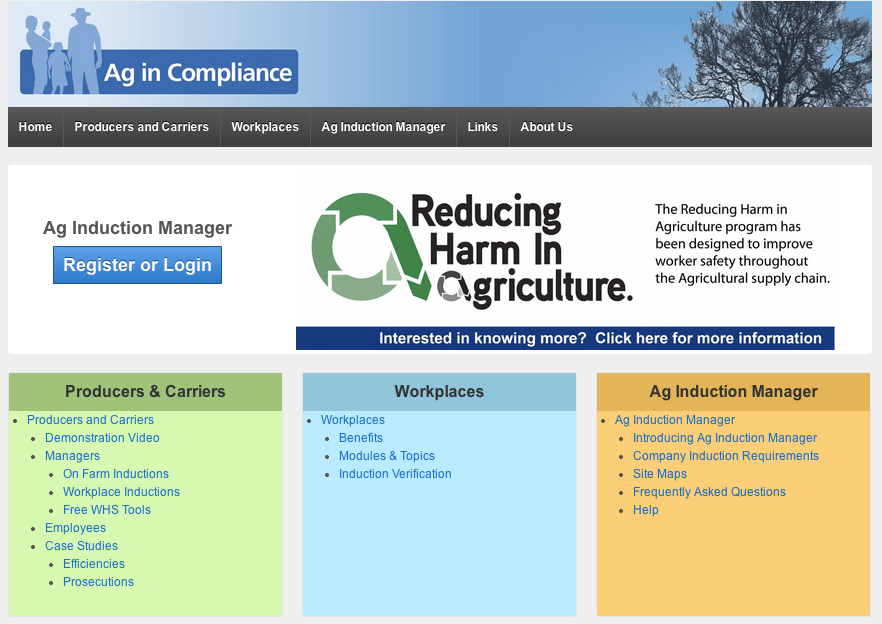 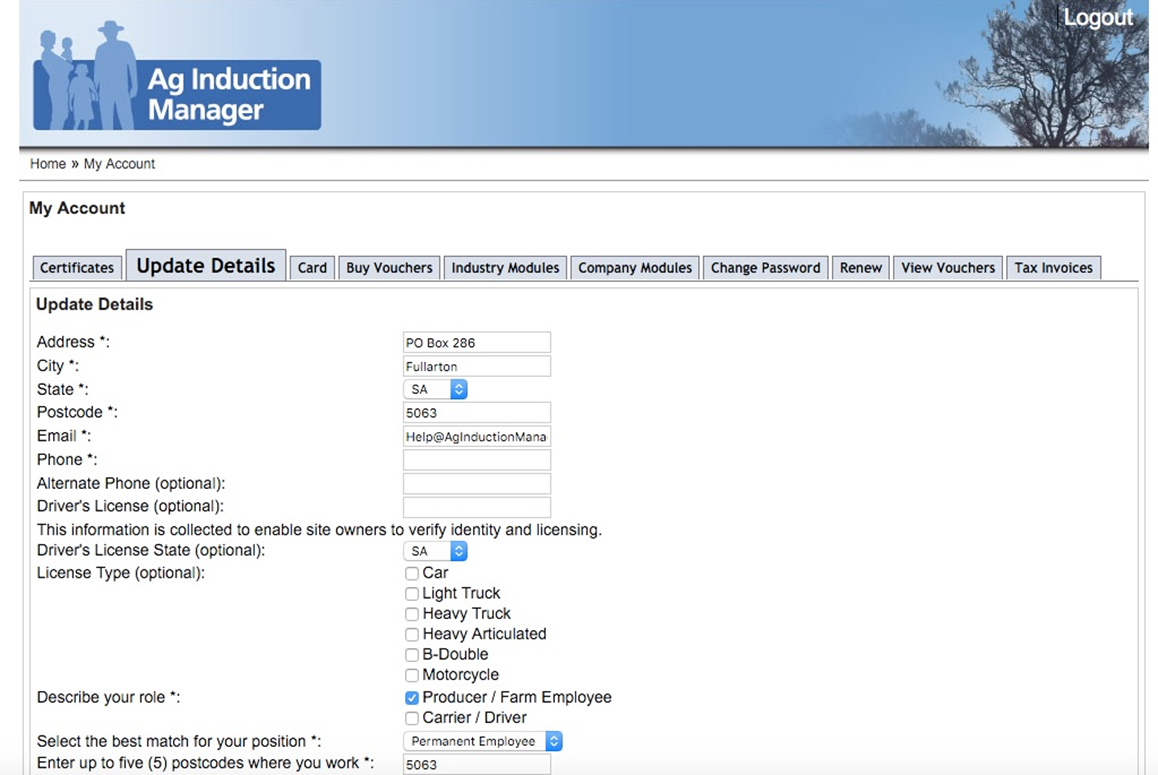 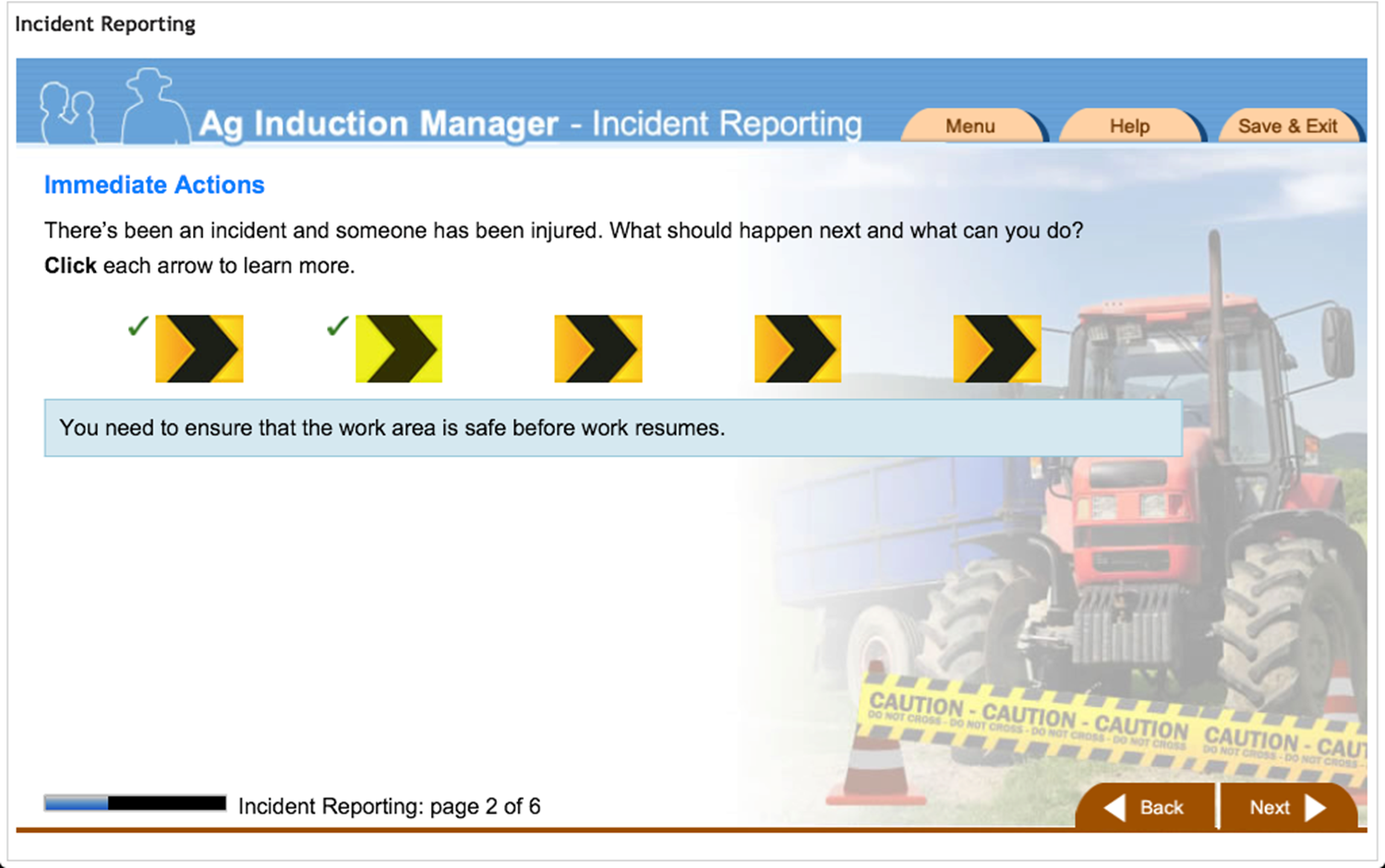 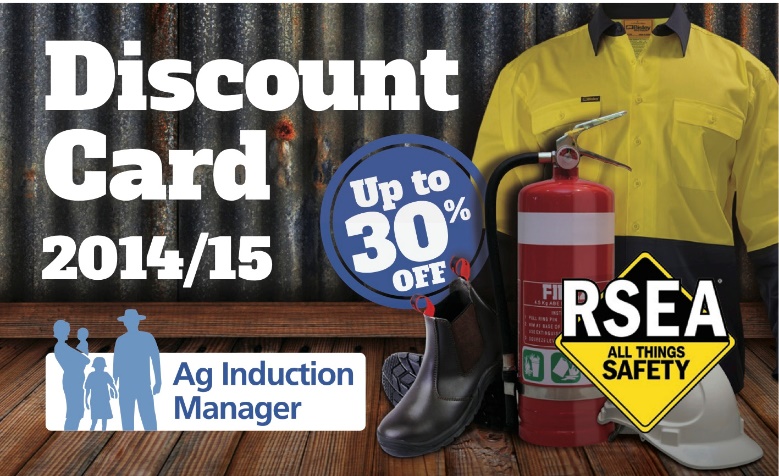 Industry Challenges
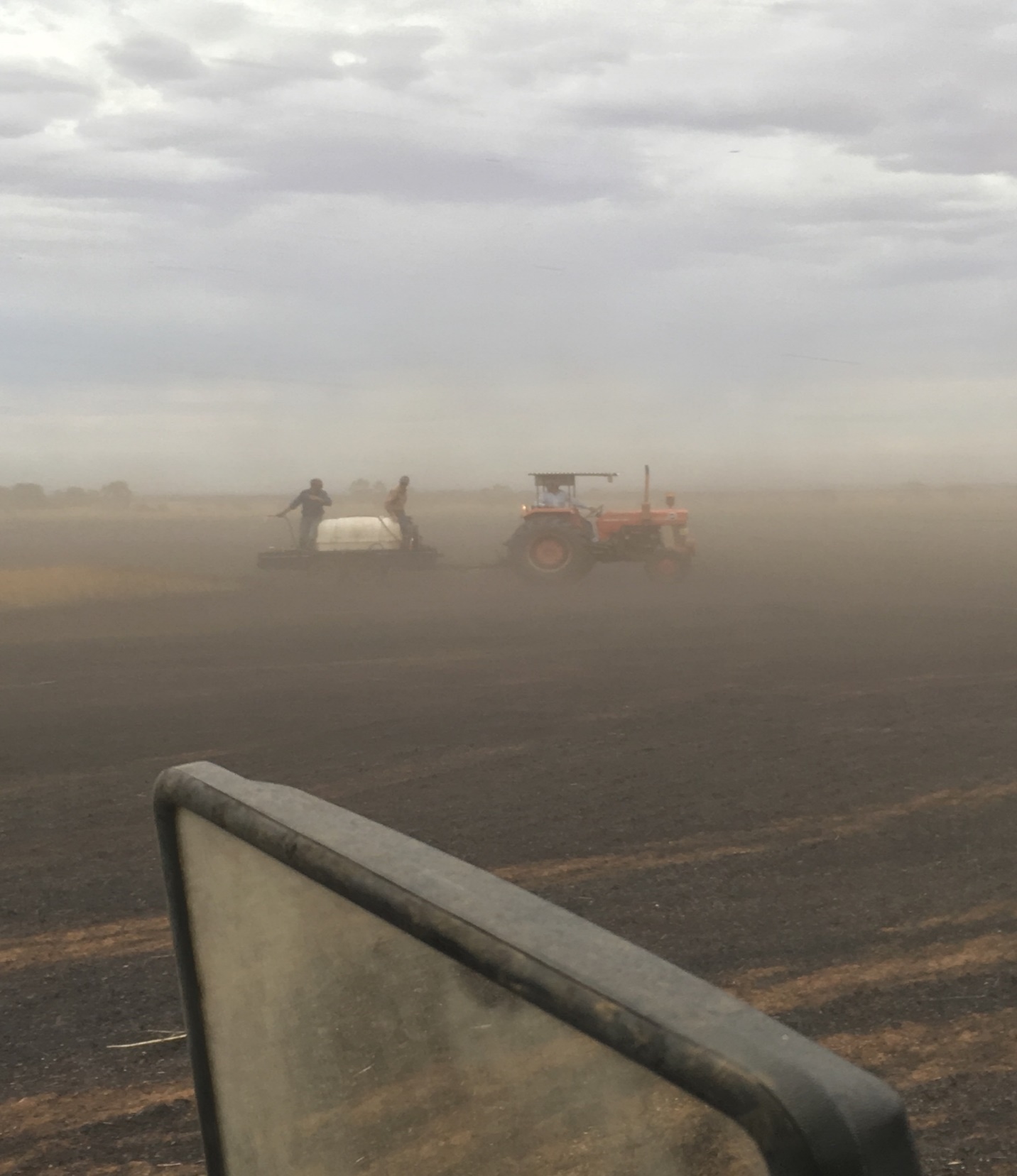 Industry Challenges
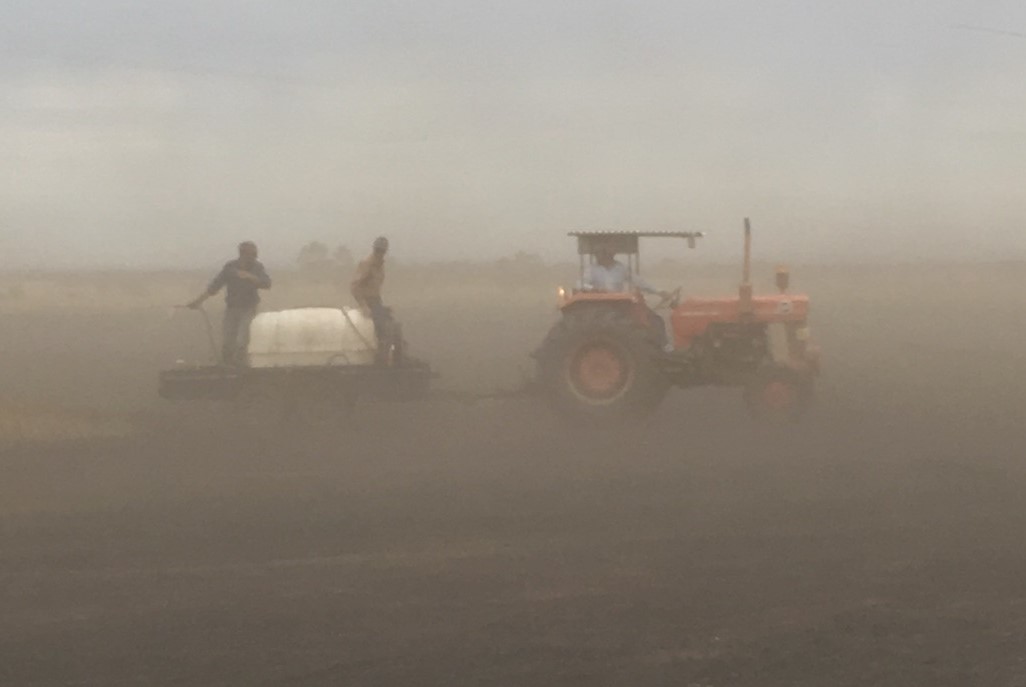 Industry Challenges
Who is the Industry custodian for our reputation??
Involved or Committed??
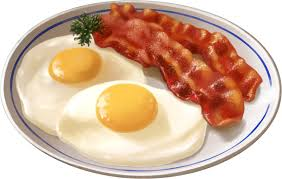 2007 HIA policy statement
“…that HIA take a leadership role for improved safety in the residential building industry, including adopting a proactive approach in developing and showcasing practical solutions.”
NSW Farmers 12-13 Policy Document
“That the association thoroughly investigate the possibility of uniting with other likeminded organizations in order to force changes to current workcover legislation so that visitors/employees/contractors will have to accept responsibility for their own actions”
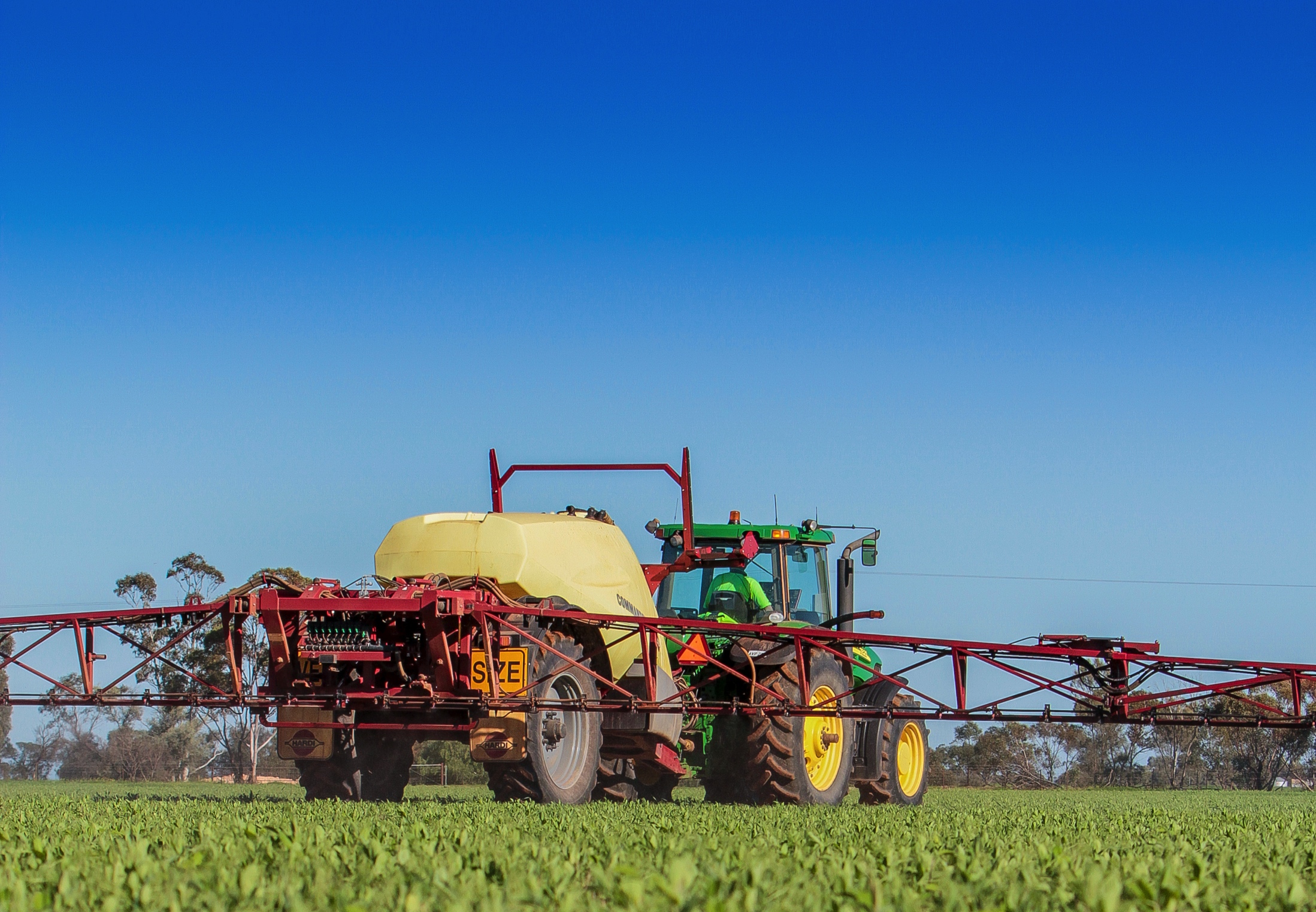 Industry Opportunities
Standing Industry Agenda Item
24
[Speaker Notes: Workers
One payment, one platform
Unlimited inductions
Do it in own time, own place - no need to travel to central location.
Transferrable across different employers

Farm Managers
Farm employees & family members
Contractors
Farm manager education
Free tools
Recordable

Site Operators
Induction for people picking up or delivering goods – prior to entering site
Common Industry content
Ability to add company specific information
Recordable & auditable
Can be used for employees & contractors
Ability to show they are pushing safety through the supply chain
Branding opportunity

Wider Industry
Lift industry standard
Cost effective
Single Platform
Standard work practices
Supply chain solution to worker safety
Industry-wide positive branding opportunity
Could turn Australia into a global leader]
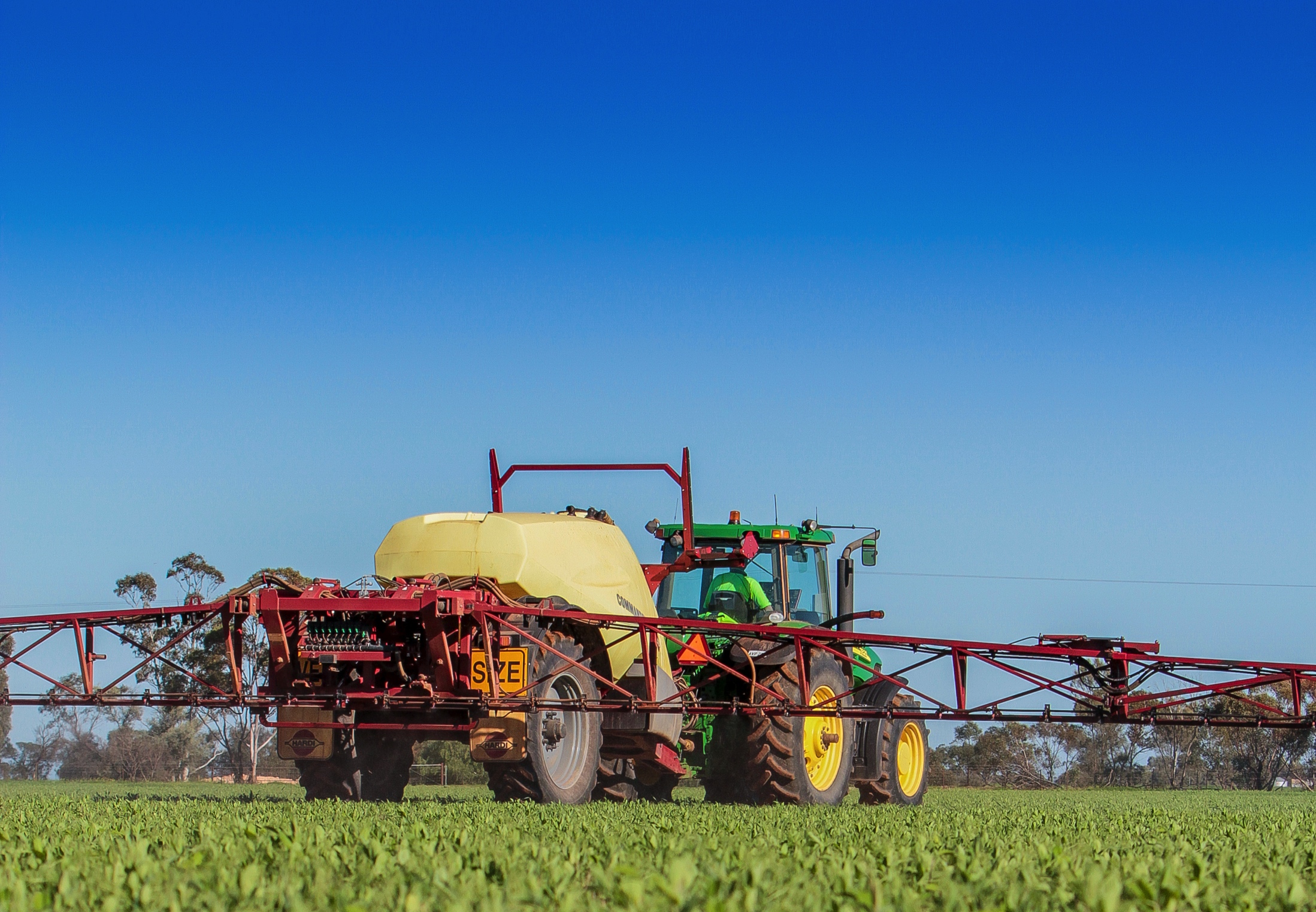 Industry Opportunities
Standing Industry Agenda Item
Industry Notifications
25
[Speaker Notes: Workers
One payment, one platform
Unlimited inductions
Do it in own time, own place - no need to travel to central location.
Transferrable across different employers

Farm Managers
Farm employees & family members
Contractors
Farm manager education
Free tools
Recordable

Site Operators
Induction for people picking up or delivering goods – prior to entering site
Common Industry content
Ability to add company specific information
Recordable & auditable
Can be used for employees & contractors
Ability to show they are pushing safety through the supply chain
Branding opportunity

Wider Industry
Lift industry standard
Cost effective
Single Platform
Standard work practices
Supply chain solution to worker safety
Industry-wide positive branding opportunity
Could turn Australia into a global leader]
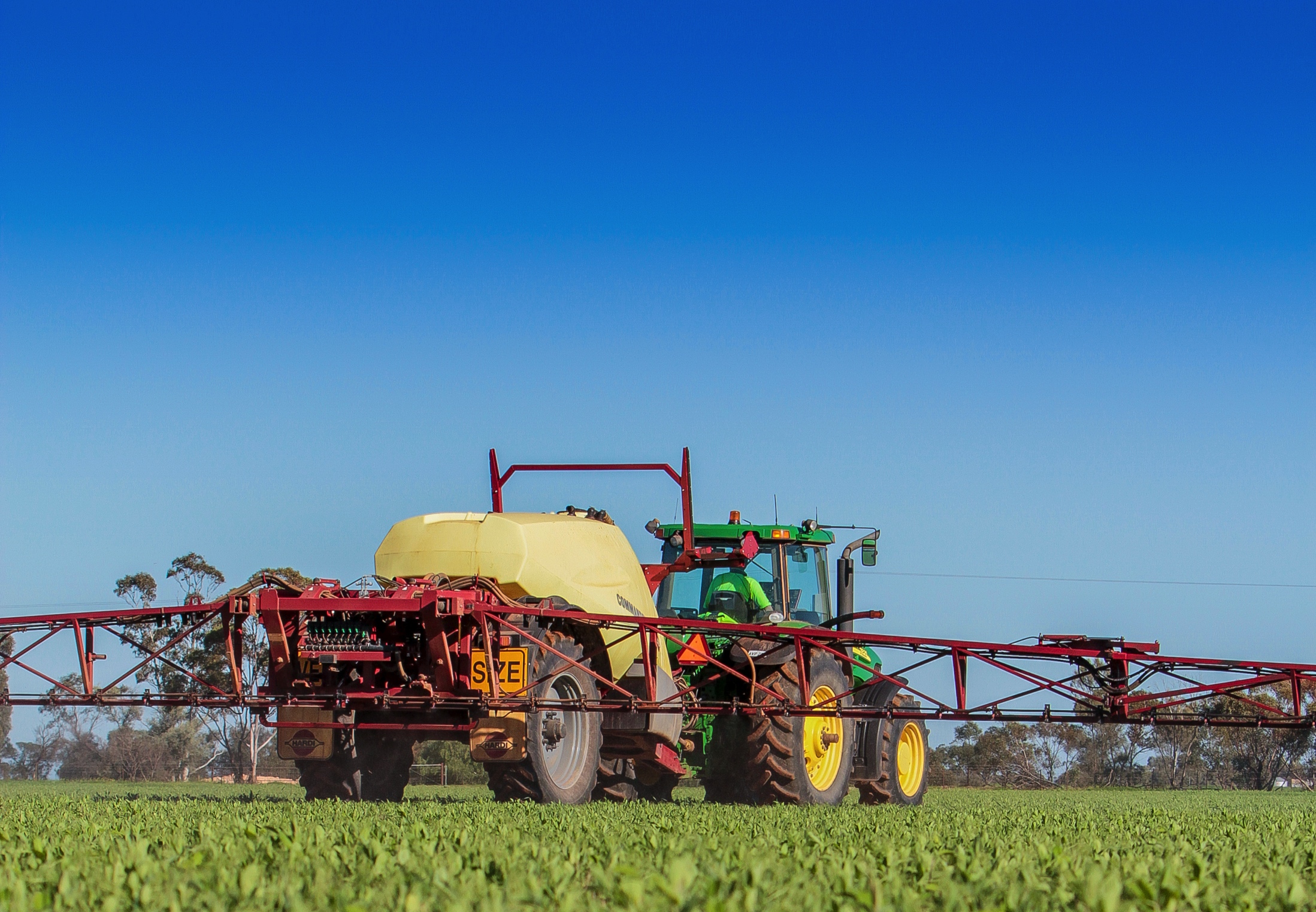 Industry Opportunities
Standing Industry Agenda Item
Industry Notifications
Commodity Collaboration
26
[Speaker Notes: Workers
One payment, one platform
Unlimited inductions
Do it in own time, own place - no need to travel to central location.
Transferrable across different employers

Farm Managers
Farm employees & family members
Contractors
Farm manager education
Free tools
Recordable

Site Operators
Induction for people picking up or delivering goods – prior to entering site
Common Industry content
Ability to add company specific information
Recordable & auditable
Can be used for employees & contractors
Ability to show they are pushing safety through the supply chain
Branding opportunity

Wider Industry
Lift industry standard
Cost effective
Single Platform
Standard work practices
Supply chain solution to worker safety
Industry-wide positive branding opportunity
Could turn Australia into a global leader]
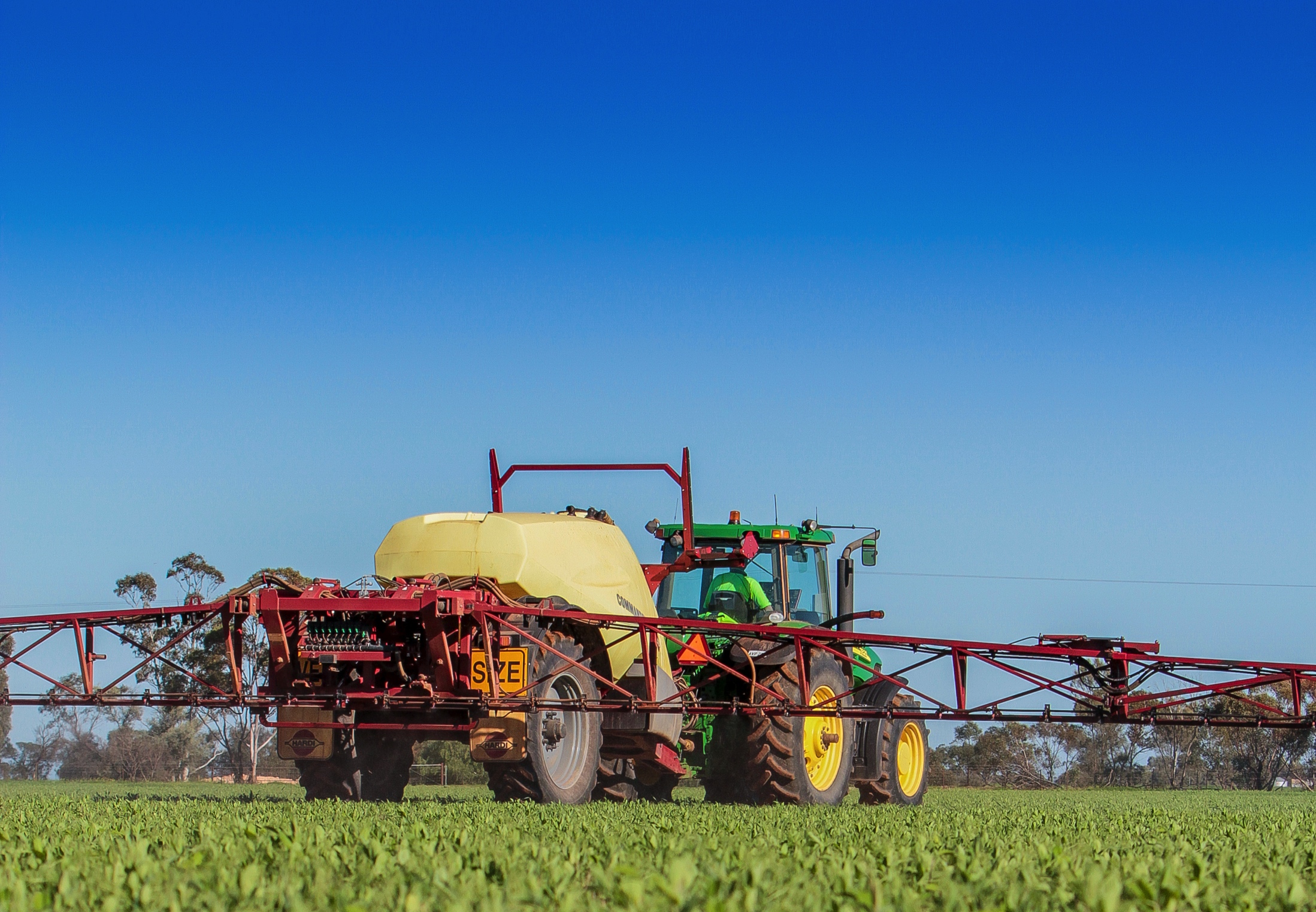 Industry Opportunities
Standing Industry Agenda Item
Industry Notifications
Commodity Collaboration
Look Outside Ag for Solutions
27
[Speaker Notes: Workers
One payment, one platform
Unlimited inductions
Do it in own time, own place - no need to travel to central location.
Transferrable across different employers

Farm Managers
Farm employees & family members
Contractors
Farm manager education
Free tools
Recordable

Site Operators
Induction for people picking up or delivering goods – prior to entering site
Common Industry content
Ability to add company specific information
Recordable & auditable
Can be used for employees & contractors
Ability to show they are pushing safety through the supply chain
Branding opportunity

Wider Industry
Lift industry standard
Cost effective
Single Platform
Standard work practices
Supply chain solution to worker safety
Industry-wide positive branding opportunity
Could turn Australia into a global leader]
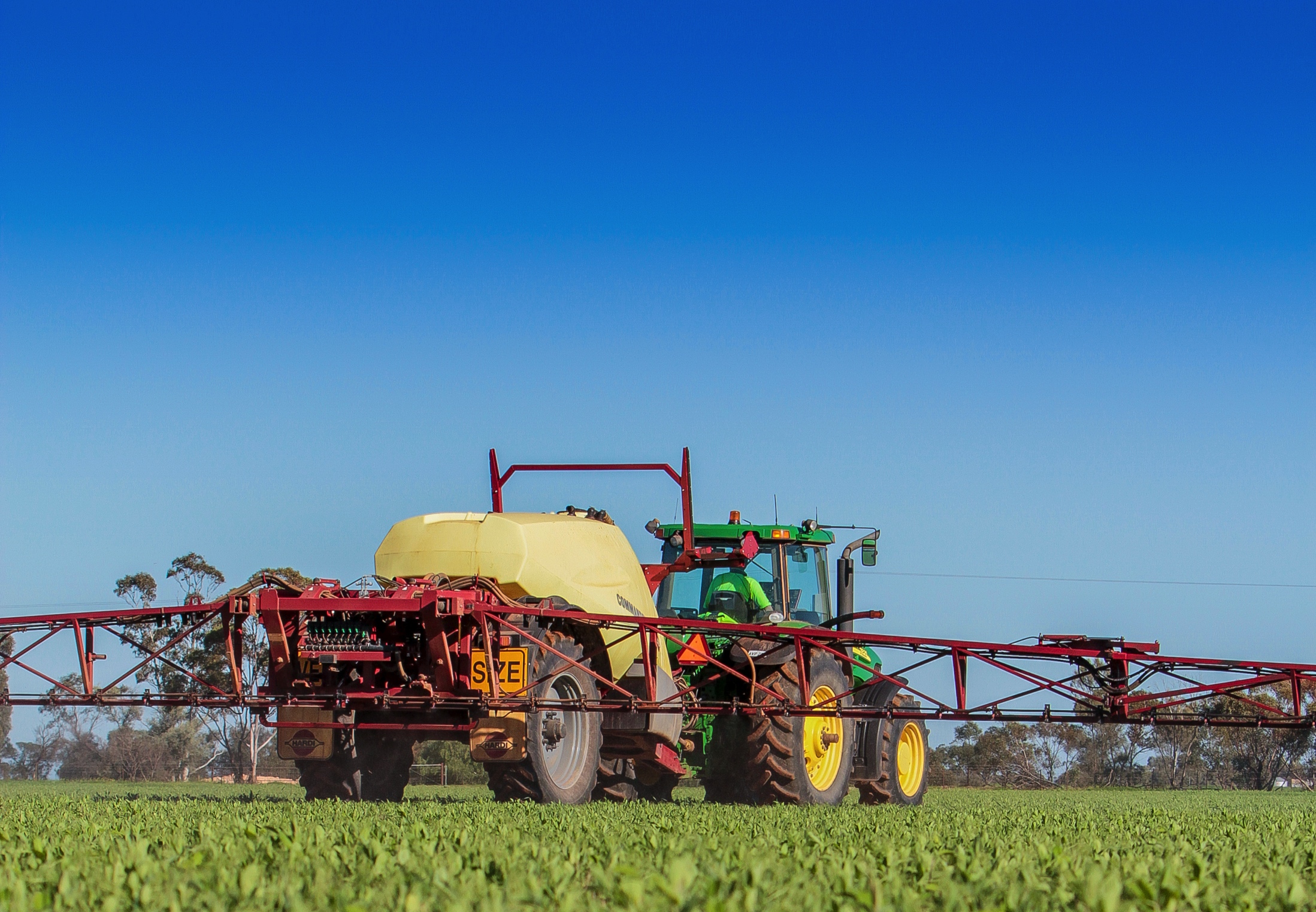 Industry Opportunities
Standing Industry Agenda Item
Industry Notifications
Commodity Collaboration
Look Outside Ag for Solutions
Develop WHS Policy
28
[Speaker Notes: Workers
One payment, one platform
Unlimited inductions
Do it in own time, own place - no need to travel to central location.
Transferrable across different employers

Farm Managers
Farm employees & family members
Contractors
Farm manager education
Free tools
Recordable

Site Operators
Induction for people picking up or delivering goods – prior to entering site
Common Industry content
Ability to add company specific information
Recordable & auditable
Can be used for employees & contractors
Ability to show they are pushing safety through the supply chain
Branding opportunity

Wider Industry
Lift industry standard
Cost effective
Single Platform
Standard work practices
Supply chain solution to worker safety
Industry-wide positive branding opportunity
Could turn Australia into a global leader]
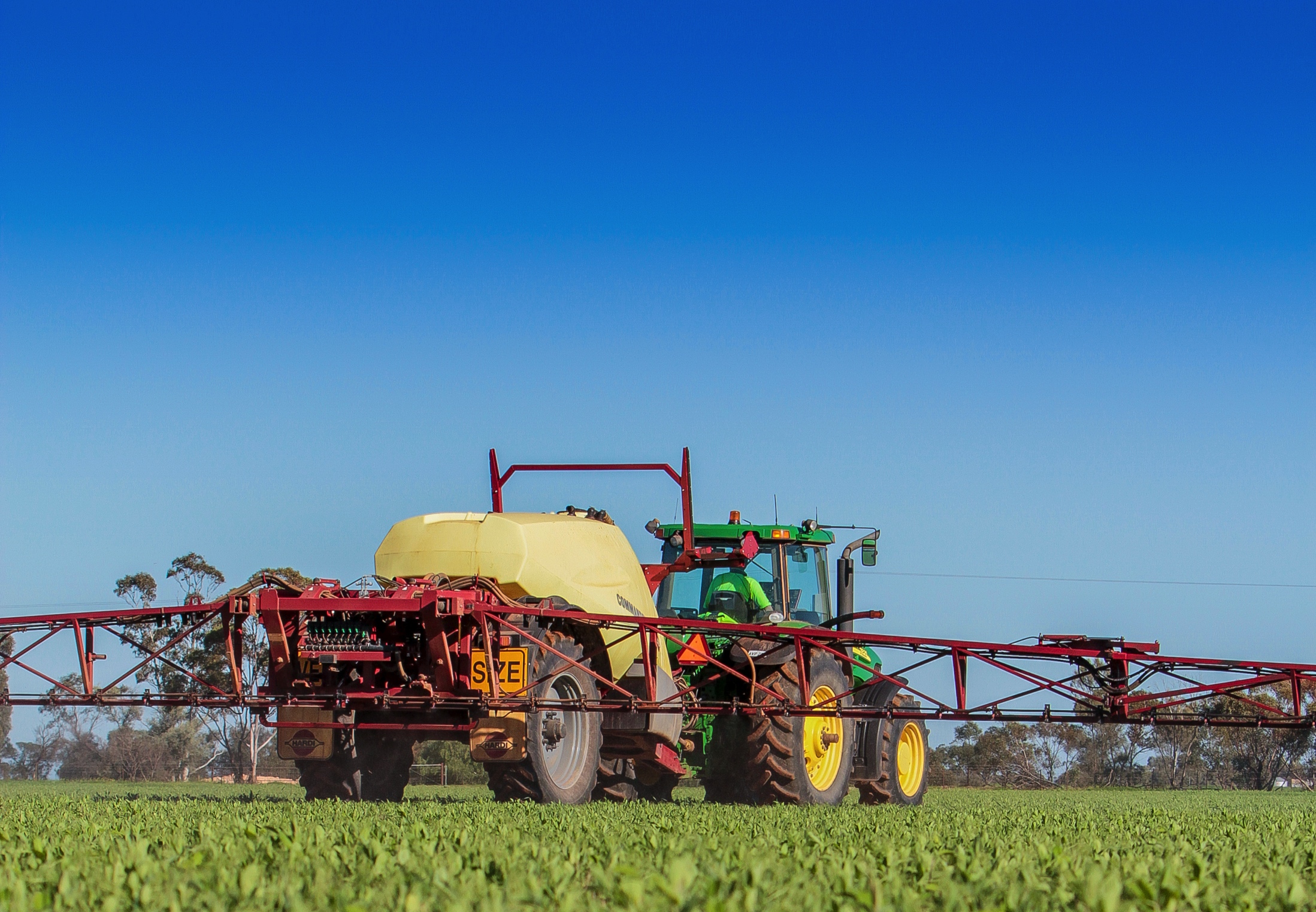 Industry Opportunities
Cloud Based Platform
29
[Speaker Notes: Workers
One payment, one platform
Unlimited inductions
Do it in own time, own place - no need to travel to central location.
Transferrable across different employers

Farm Managers
Farm employees & family members
Contractors
Farm manager education
Free tools
Recordable

Site Operators
Induction for people picking up or delivering goods – prior to entering site
Common Industry content
Ability to add company specific information
Recordable & auditable
Can be used for employees & contractors
Ability to show they are pushing safety through the supply chain
Branding opportunity

Wider Industry
Lift industry standard
Cost effective
Single Platform
Standard work practices
Supply chain solution to worker safety
Industry-wide positive branding opportunity
Could turn Australia into a global leader]
Cloud Based Platform
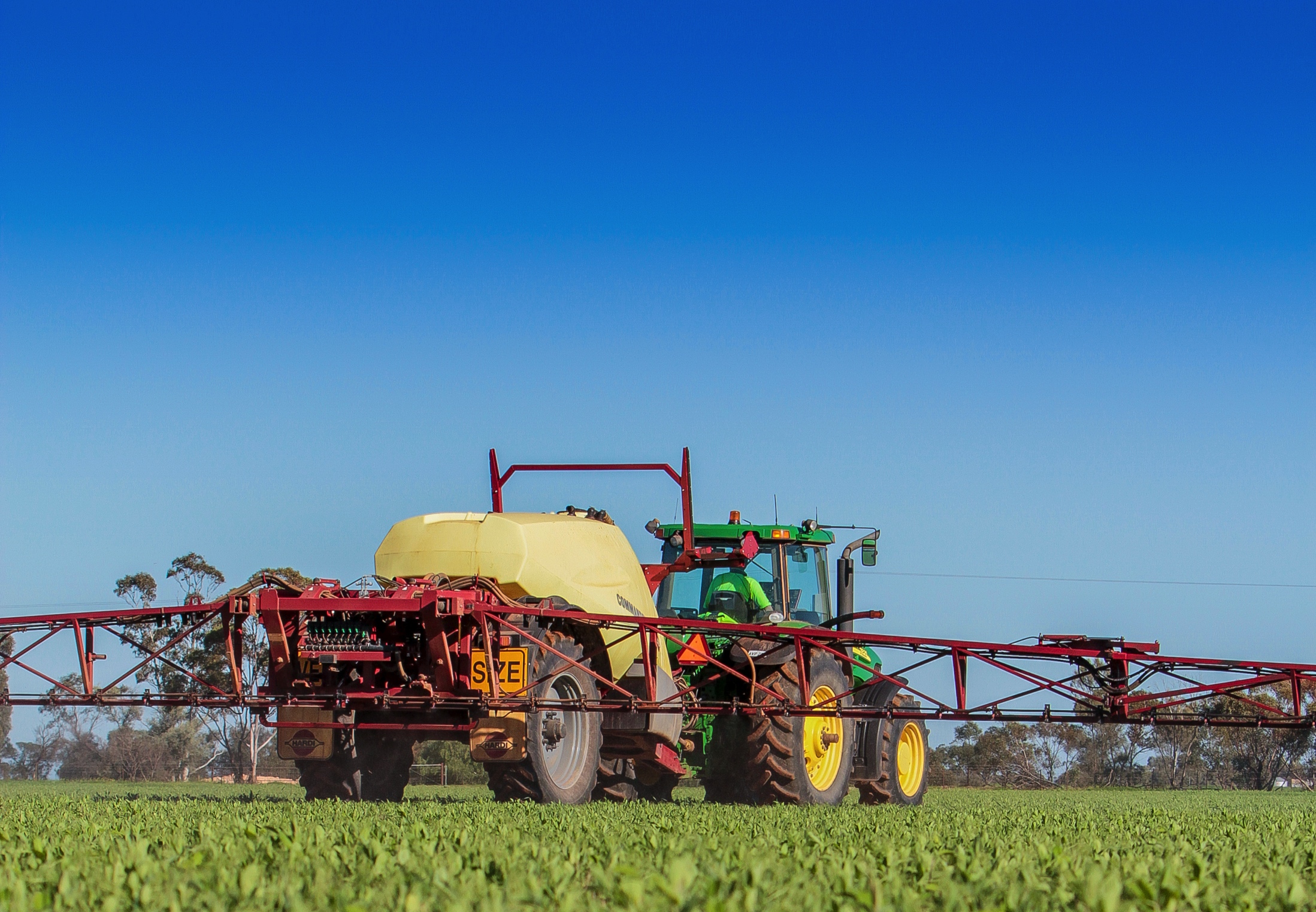 Industry Opportunities
Cloud Based Platform
 Accident Investigation
31
[Speaker Notes: Workers
One payment, one platform
Unlimited inductions
Do it in own time, own place - no need to travel to central location.
Transferrable across different employers

Farm Managers
Farm employees & family members
Contractors
Farm manager education
Free tools
Recordable

Site Operators
Induction for people picking up or delivering goods – prior to entering site
Common Industry content
Ability to add company specific information
Recordable & auditable
Can be used for employees & contractors
Ability to show they are pushing safety through the supply chain
Branding opportunity

Wider Industry
Lift industry standard
Cost effective
Single Platform
Standard work practices
Supply chain solution to worker safety
Industry-wide positive branding opportunity
Could turn Australia into a global leader]
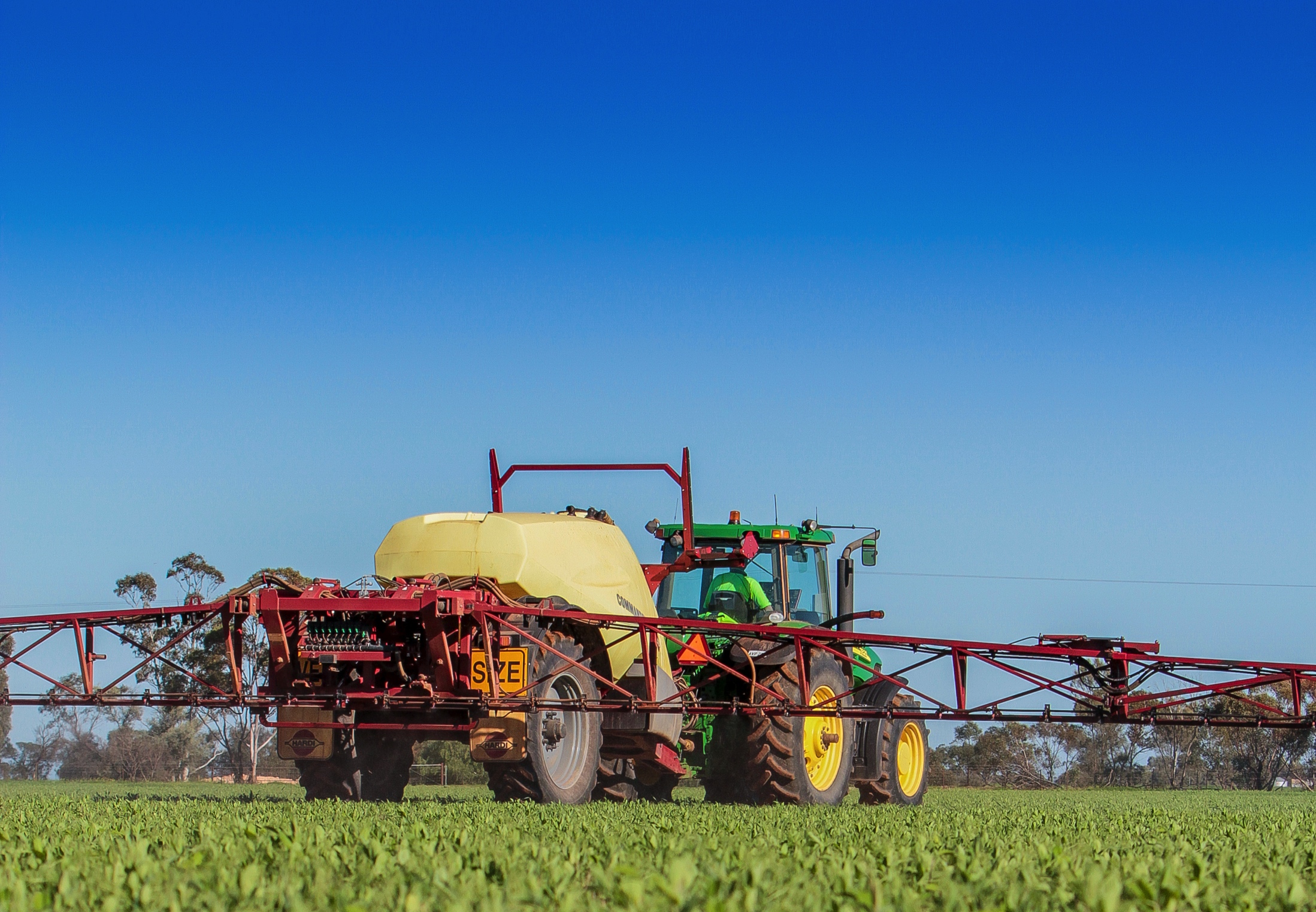 Industry Opportunities
Cloud Based Platform
 Accident Investigation
Audit Process Control
32
[Speaker Notes: Workers
One payment, one platform
Unlimited inductions
Do it in own time, own place - no need to travel to central location.
Transferrable across different employers

Farm Managers
Farm employees & family members
Contractors
Farm manager education
Free tools
Recordable

Site Operators
Induction for people picking up or delivering goods – prior to entering site
Common Industry content
Ability to add company specific information
Recordable & auditable
Can be used for employees & contractors
Ability to show they are pushing safety through the supply chain
Branding opportunity

Wider Industry
Lift industry standard
Cost effective
Single Platform
Standard work practices
Supply chain solution to worker safety
Industry-wide positive branding opportunity
Could turn Australia into a global leader]
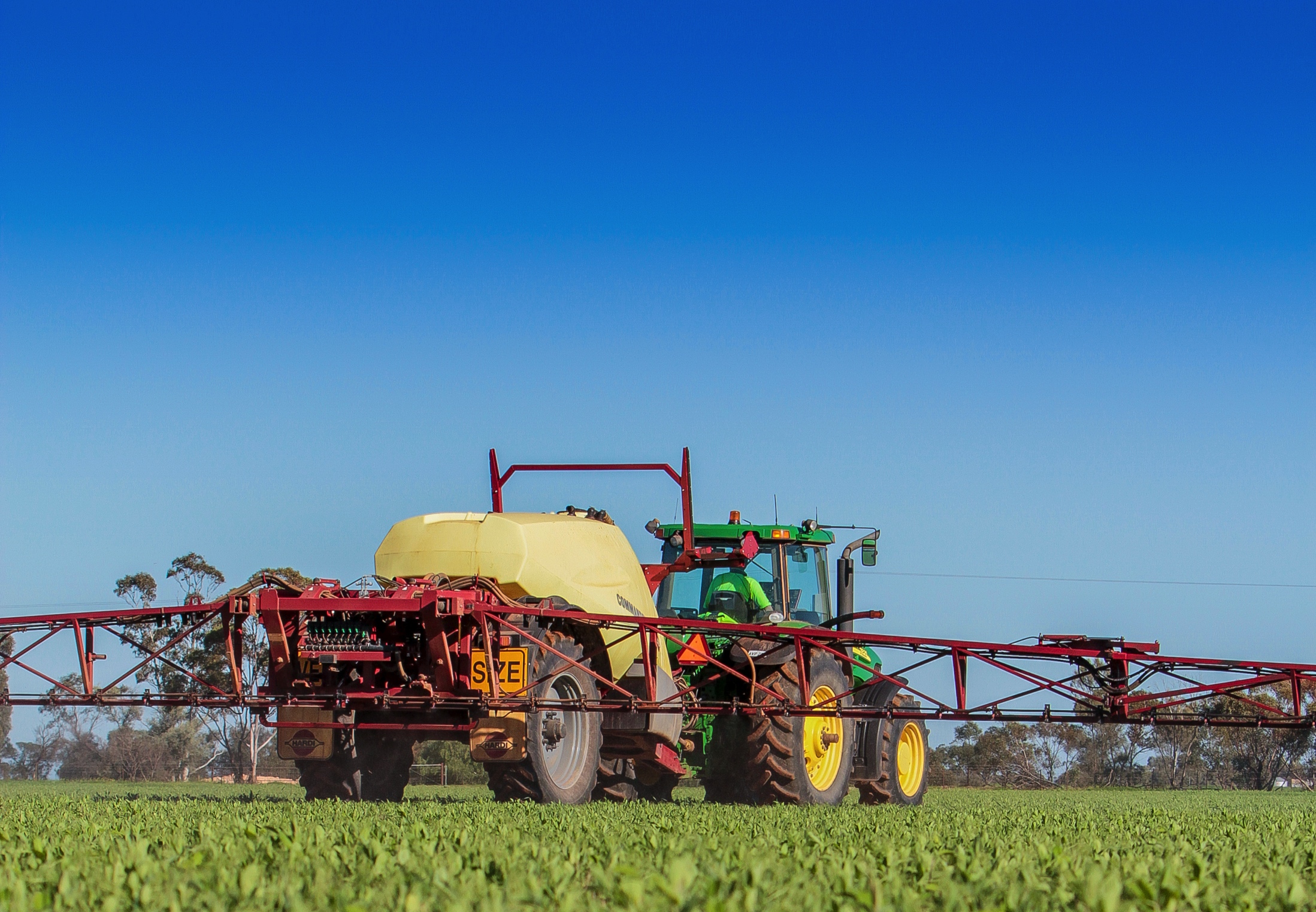 Industry Opportunities
Cloud Based Platform
 Accident Investigation
Audit Process Control
WHS Leadership/Control
33
[Speaker Notes: Workers
One payment, one platform
Unlimited inductions
Do it in own time, own place - no need to travel to central location.
Transferrable across different employers

Farm Managers
Farm employees & family members
Contractors
Farm manager education
Free tools
Recordable

Site Operators
Induction for people picking up or delivering goods – prior to entering site
Common Industry content
Ability to add company specific information
Recordable & auditable
Can be used for employees & contractors
Ability to show they are pushing safety through the supply chain
Branding opportunity

Wider Industry
Lift industry standard
Cost effective
Single Platform
Standard work practices
Supply chain solution to worker safety
Industry-wide positive branding opportunity
Could turn Australia into a global leader]
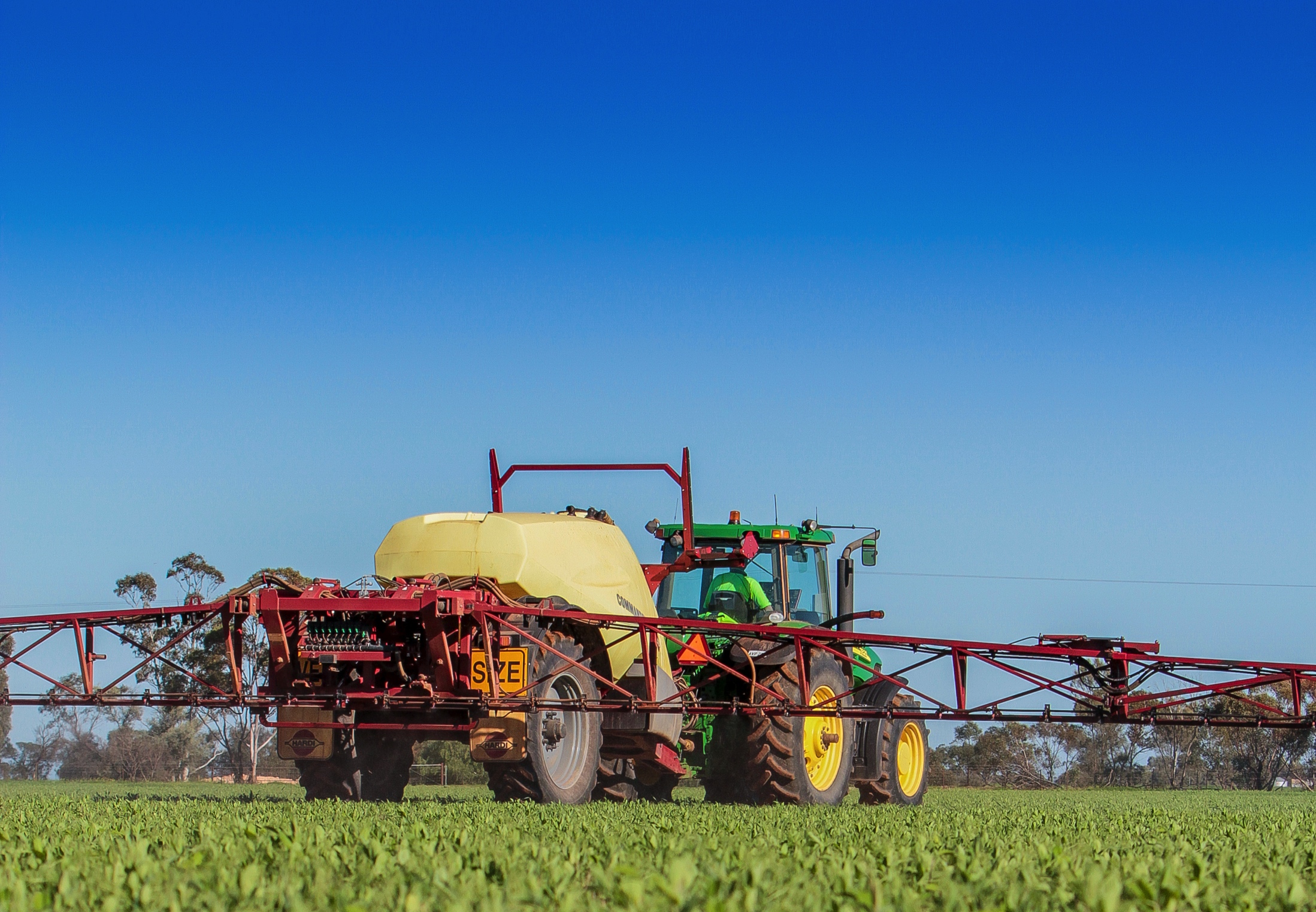 Industry Opportunities
Cloud Based Platform
 Accident Investigation
Audit Process Control
WHS Leadership/Control
Branding
34
[Speaker Notes: Workers
One payment, one platform
Unlimited inductions
Do it in own time, own place - no need to travel to central location.
Transferrable across different employers

Farm Managers
Farm employees & family members
Contractors
Farm manager education
Free tools
Recordable

Site Operators
Induction for people picking up or delivering goods – prior to entering site
Common Industry content
Ability to add company specific information
Recordable & auditable
Can be used for employees & contractors
Ability to show they are pushing safety through the supply chain
Branding opportunity

Wider Industry
Lift industry standard
Cost effective
Single Platform
Standard work practices
Supply chain solution to worker safety
Industry-wide positive branding opportunity
Could turn Australia into a global leader]
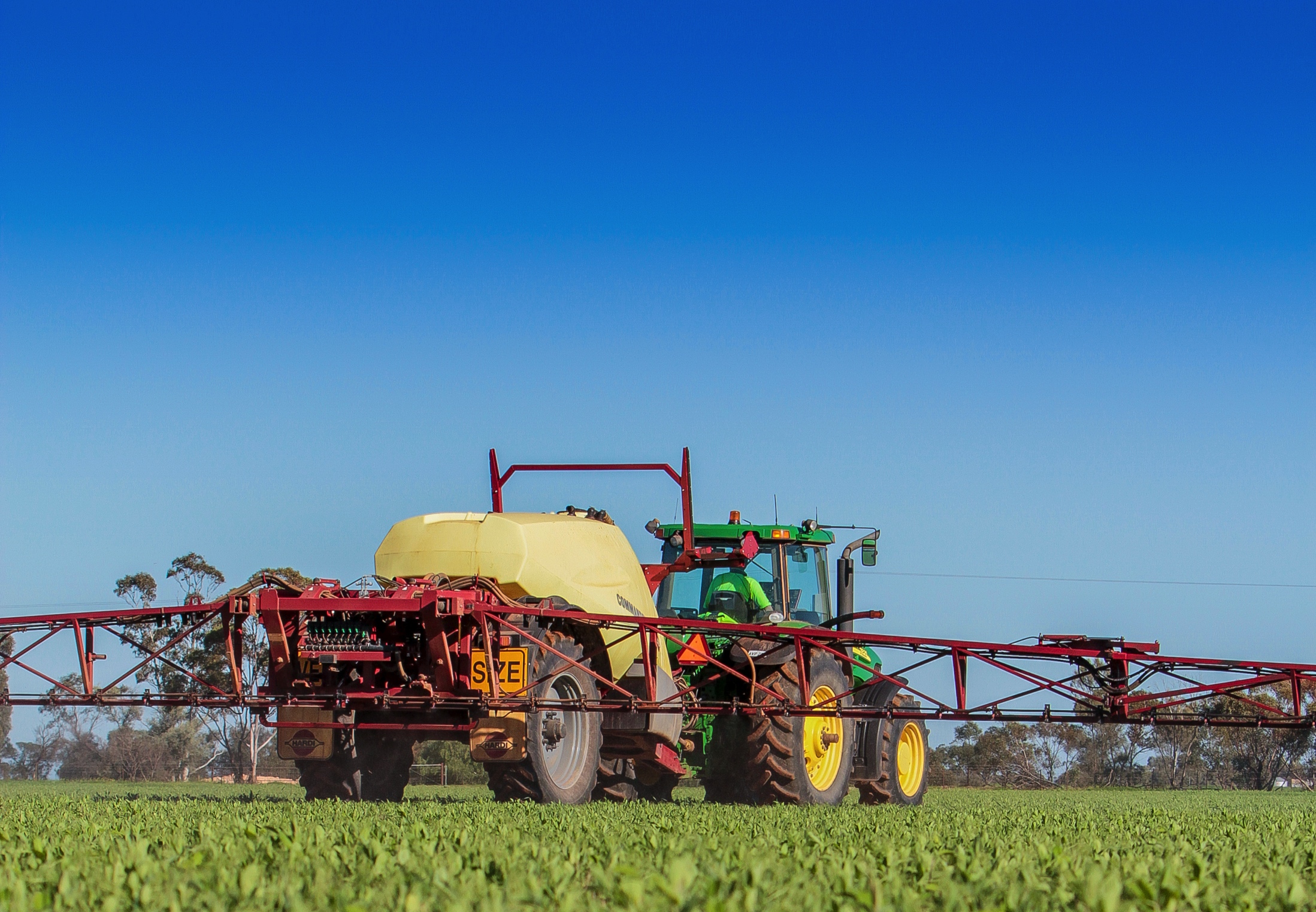 SA Industry Opportunities
1.2m savings on Induction
35
[Speaker Notes: Workers
One payment, one platform
Unlimited inductions
Do it in own time, own place - no need to travel to central location.
Transferrable across different employers

Farm Managers
Farm employees & family members
Contractors
Farm manager education
Free tools
Recordable

Site Operators
Induction for people picking up or delivering goods – prior to entering site
Common Industry content
Ability to add company specific information
Recordable & auditable
Can be used for employees & contractors
Ability to show they are pushing safety through the supply chain
Branding opportunity

Wider Industry
Lift industry standard
Cost effective
Single Platform
Standard work practices
Supply chain solution to worker safety
Industry-wide positive branding opportunity
Could turn Australia into a global leader]
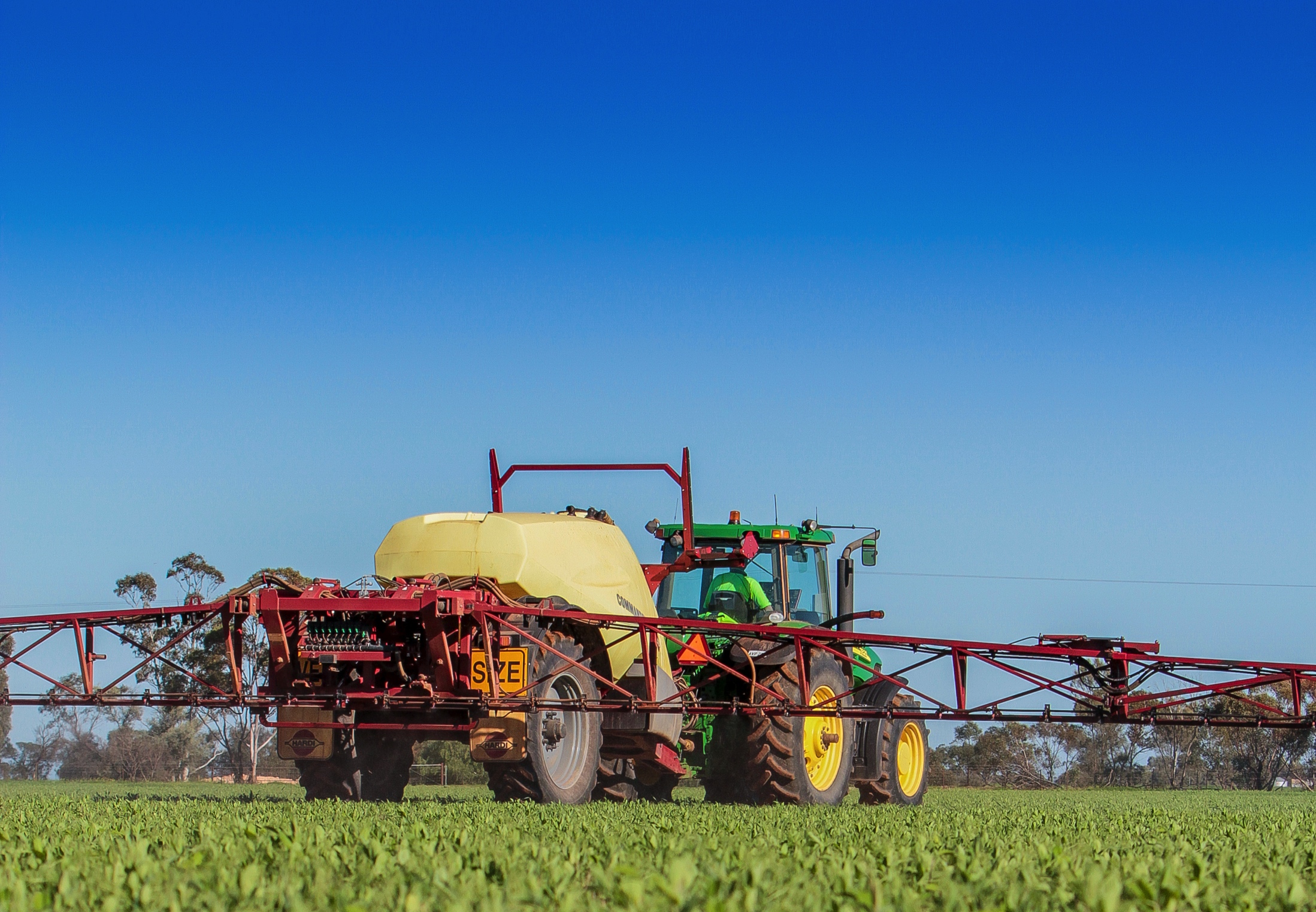 SA Industry Opportunities
1.2m savings on Induction
8.8m savings electronic platform
36
[Speaker Notes: Workers
One payment, one platform
Unlimited inductions
Do it in own time, own place - no need to travel to central location.
Transferrable across different employers

Farm Managers
Farm employees & family members
Contractors
Farm manager education
Free tools
Recordable

Site Operators
Induction for people picking up or delivering goods – prior to entering site
Common Industry content
Ability to add company specific information
Recordable & auditable
Can be used for employees & contractors
Ability to show they are pushing safety through the supply chain
Branding opportunity

Wider Industry
Lift industry standard
Cost effective
Single Platform
Standard work practices
Supply chain solution to worker safety
Industry-wide positive branding opportunity
Could turn Australia into a global leader]
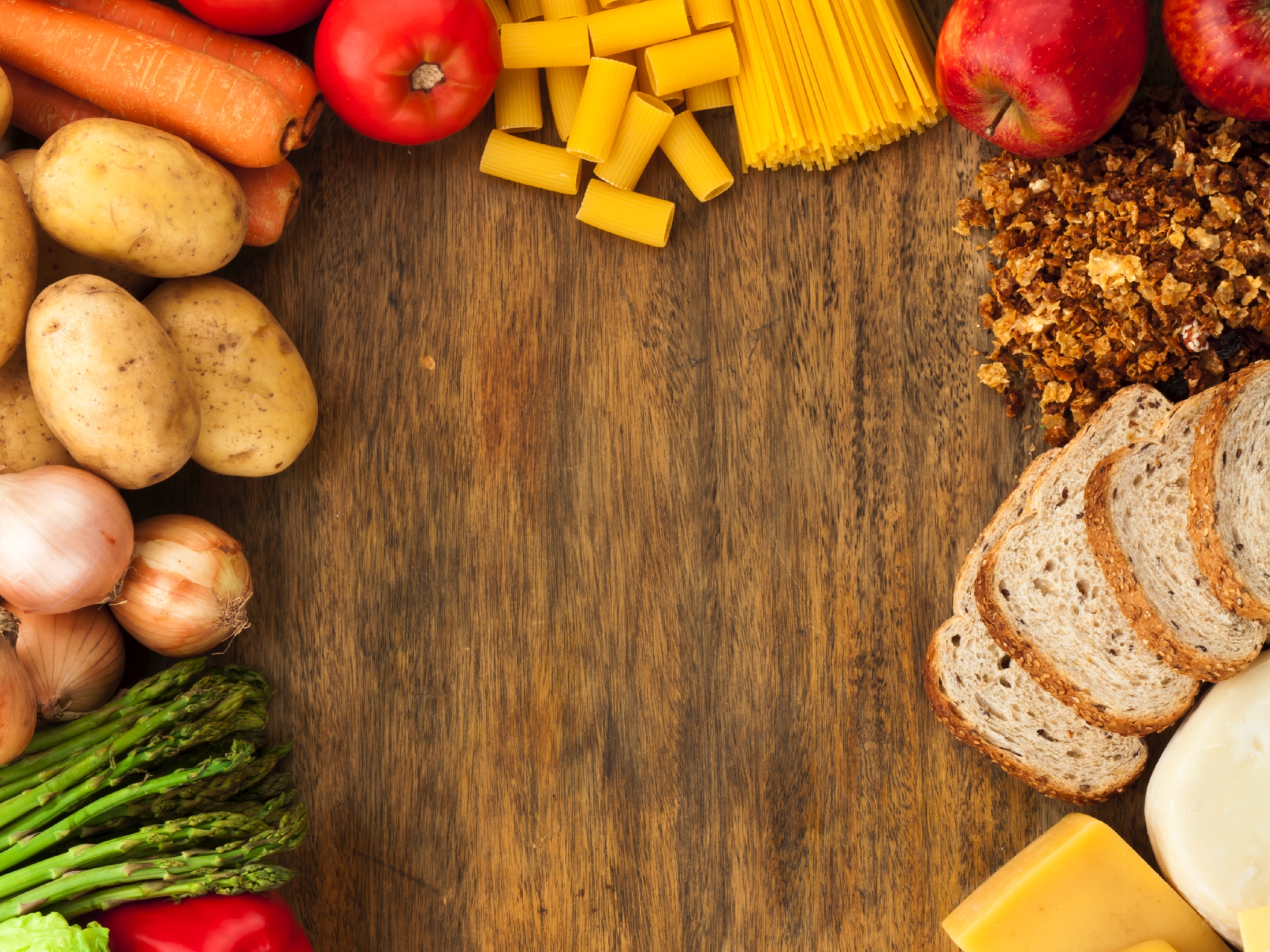 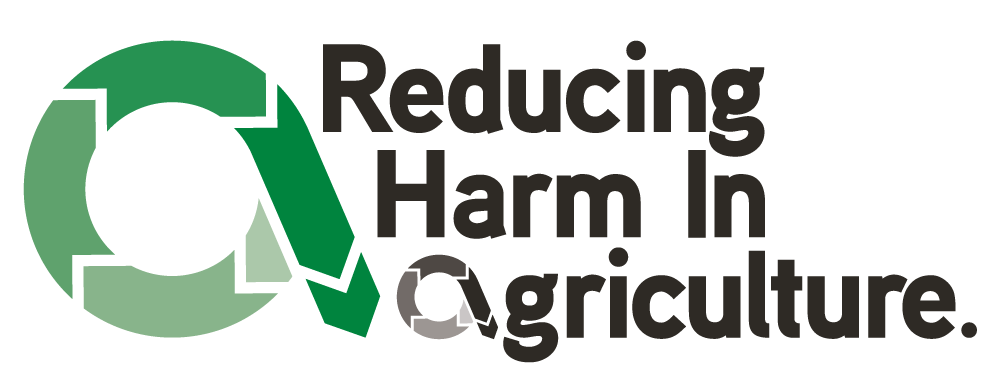 [Speaker Notes: We think our products can compliment your Premium Food and Wine strategy
Agriculture has a serious issue with worker safety
We have a proven platform that can be implemented throughout the agriculture supply chain
Sustainable model that provides commercial solutions
Not reliant on grant funding
It is up and running today
What do we need to do together to start the cultural change?]